Dasar Logika Matematika
Week 5. Set and Venn Diagrams
Oleh: Team Dosen Dasar Logika Matematika
Objective
Mahasiswa dapat menjelaskan himpunan (set)
Mahasiswa dapat memodelkan himpunan dengan menggunakan diagram venn
3
Definisi
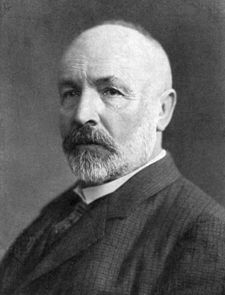 Himpunan (set) adalah kumpulan objek

Objek di dalam himpunan disebut elemen, unsur, atau anggota. 

HIMA adalah contoh sebuah himpunan, di dalamnya berisi anggota berupa mahasiswa. Tiap mahasiswa berbeda satu sama lain.
Georg Cantor (1845-1918) seorang matematikawan asal Jerman. Ia adalah orang pertama yang menemukan teori himpunan
4
Satu set huruf (besar dan kecil)
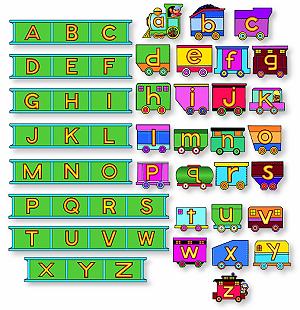 5
Cara Penyajian Himpunan
Penulisan anggota
	Setiap anggota himpunan didaftarkan secara rinci.

	Contoh
	-  Himpunan empat bilangan asli pertama: A = {1, 2, 3, 4}.      
	-  Himpunan lima bilangan genap positif pertama: B = {2,4, 6, 8, 10}.             
	-  C = {kucing, a, Amir, 10, paku} 
	-  R  = { a, b, {a, b, c}, {a, c} }
	-  C  = {a, {a}, {{a},b} }
	-  K  = { {} }	  himpunan K mempunyai anggota himp kosong				            
	-  Himpunan 100 buah bilangan asli pertama: {1, 2, ..., 100 }	  
	-  Himpunan bilangan bulat ditulis sebagai {…, -2, -1, 0, 1, 2, …}.
6
Keanggotaan

Anggota himpunan ditulis dengan Simbol   (elemen)

x  A : x merupakan anggota himpunan A; 
x  A : x bukan merupakan anggota himpunan A.
  
Contoh
Misalkan: 	A = {1, 2, 3, 4},  R  = { a, b, {a, b, c}, {a, c} }
       		K  = {{}}
maka
	3  A
	{a, b, c}  R
  	{}  K
7
Simbol-simbol Baku

P =  himpunan bilangan bulat positif  =  { 1, 2, 3, ... }
N =  himpunan bilangan asli atau alami (natural)  =  { 1, 2, ... }
Z =  himpunan bilangan bulat integer= { ..., -2, -1, 0, 1, 2, ... }
Q =  himpunan bilangan rasional 
R =  himpunan bilangan riil
C =  himpunan bilangan kompleks
 
	Himpunan yang universal: semesta, disimbolkan dengan U. 
	Contoh: Misalkan U = {1, 2, 3, 4, 5} dan A adalah himpunan bagian dari U, dengan A = {1, 3, 5}.
8
3.  Notasi Pembentuk Himpunan
Penulisan Anggota himpunan dibatasi oleh oleh  kurung kurawal braces { }, setiap anggota dipisahkan dengan koma
 Notasi: { x  syarat yang harus dipenuhi oleh x }	
 
 Contoh 
A adalah himpunan bilangan bulat positif  kecil  dari 5
Jawab :
A = { 1, 2, 3, 4} 

Atau penulisan dengan notasi  :
A = { x | x  bilangan bulat positif lebih kecil dari  5}

atau  bisa juga ditulis dengan bentuk seperti ini :
A  =  { x | x  P, x < 5 }

Latihan :
Tuliskan himpunan  kelas dasar logika (10 anggota saja)
Kelompokan dalam beberapa himpunan berdasarkan prodi dari 10 anggota himpunan yang anda tulis pada soal no.1
9
Diagram Venn

Contoh
Misalkan U = {1, 2, …, 7, 8}, A = {1, 2, 3, 5} dan B = {2, 5, 6, 8}. 

Diagram Venn:
John Venn (4 Ags 1834 -4 Apr  1923) seorang matematikawan, ahli logika dan filsuf asal Inggris yang menemukan diagram Venn. Dengan menggunakan diagram Venn ini, relasi antar himpunan menjadi lebih mudah dipahami. Ia yang memperkenalkan diagram Venn, yang dapat digunakan dalam berbagai bidang seperti: teori set, probabilitas, logika, statistik, dan ilmu komputer.
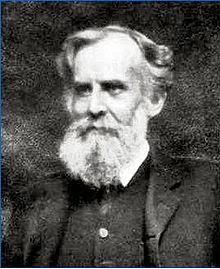 Relasi Himpunan (set relationships)
Subset
Disjoint
Overlapping
11
Himpunan Bagian (Subset)
12
Disjoint(Himpunan Saling Lepas)
13
Overlapping
Dua himpunan A dan B dikatakan overlapping jika keduanya memiliki elemen yang sama.

Pada bagian elemen yang sama disebut dengan intersection /irisan 
Notasi   irisan : A  B = { x  x  A dan x  B }
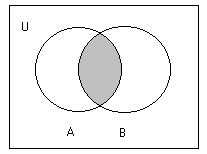 Latihan
Jelaskan dan gambarkan relasi menggunakan diagram venn:
Menteri dan DPR
Pemenang Oscar dan pemenang Golden Globe
Bilangan asli (natural number), bilangan cacah (whole number), integer, rasional, dan bilangan real. Dimanakah letak bilangan irasional dalam diagram ini.
Atlet dan Mahasiswa
Latihan
Menteri dan DPR :
Seseorang pejabat hanya boleh memangku satu jabatan antara menteri atau DPR sehingga hubungan relasi antara keduanya adalah disjoint
DPR
Menteri
Latihan
Pemenang Oscar dan Golden Globe 
Beberapa orang telah memenangkan kedua piala oscar dan golden globe, maka hubungan relasi antara keduanya adalah overlapping set
Pemenang
Golden Globe
Pemenang
Oscar
Latihan
Bilangan asli (natural number), bilangan cacah (whole number), integer, rasional, dan bilangan real. Dimana letak bilangan irasional dalam diagram ini

Bilangan asli (natural number) adalah bilangan cacah yang tidak nol sehingga dapat dikatakan bilangan asli subset dari bilangan cacah (whole number). Semua bilangan cacah adalah anggota bilangan bulat (integer ) sehingga bilangan cacah subset dari bilangan integer, bilangan integer adalah subset dari bilangan rasional. Bilangan rasional adalah anggota dari bilangan real.
Bilangan irasional adalah bilangan real yang bukan bilangan rasional, maka letak bilangan  irasional berada pada bilangan real
irational
Real
Rational
Integer
Whole number
Natural number
18
Kardinalitas
Jumlah elemen di dalam A disebut kardinal dari himpunan A.
Notasi: n(A) atau A 
 
Contoh

B = { x | x merupakan bilangan prima lebih kecil dari 20 }, atau B = {2, 3, 5, 7, 11, 13, 17, 19} maka B = 8 
 (ii)  T = {kucing, a, Amir, 10, paku}, maka T = 5
19
Himpunan kosong (null set)
Himpunan dengan kardinal = 0 disebut himpunan kosong (null set).
Notasi :  atau {}
 
Contoh 7. 
(i)   E = { x | x < x }, maka n(E) = 0
(ii)  P = { orang Indonesia yang pernah ke bulan }, maka n(P) = 0
(iii) A = {x | x adalah akar persamaan kuadrat x2 + 1 = 0 }, n(A) = 0	           
 
himpunan {{ }} dapat juga ditulis sebagai {}
20
Himpunan yang Sama
21
Contoh
(i)  Jika A = { 3, 5, 8 } dan B = {5, 3, 8 }, maka A = B
(ii) Jika A = { 3, 5, 8} dan B = {3, 8}, maka A  B				             
Untuk tiga buah himpunan, A, B, dan C berlaku aksioma berikut:
(a) A = A, B = B, dan C = C     
(b) jika A = B, maka B = A
(c) jika A = B dan B = C, maka A = C
22
Himpunan yang Ekivalen
23
Operasi Terhadap Himpunan
24
25
26
27
Soal
Gambarkan dalam diagram venn dari table berikut:
Wanita
110
Biologi
21
32
87
Latihan (dikumpulkan):
1. Sebuah kelas terdiri 40 siswa ,diantaranya 18 siswa suka IPA ,23 suka IPS,8 siswa suka keduanya dan sejumlah siswa tidak suka keduanya,tentukan:a.jumlah siswa yang tidak suka keduanyab.Gambarkan diagram venn2.Suatu klompok belajar berjumlah 21 siswa ,diantaranya 10 siswa belajar bahasa inggris ,15 siswa belajar matematika tentukan:a. jumlah siswa yang belajar keduanya,b.Gambarkan diagram venn
Latihan :
3. Survey dari beberapa pembaca surat kabar di Jakarta :
Gambarkan Diagram Venn 
Dari tabel tersebut
b. Berapa banyak orang yang
Membaca kompas dan poskota
c. Berapa banyak orang yang 
Membaca kompas atau sindo
d. Berapa banyak orang yang
Membaca kompas atau sindo
atau poskota
e. Berapa banyak orang yang
Membaca kompas tapi bukan
poskota
Terima Kasih
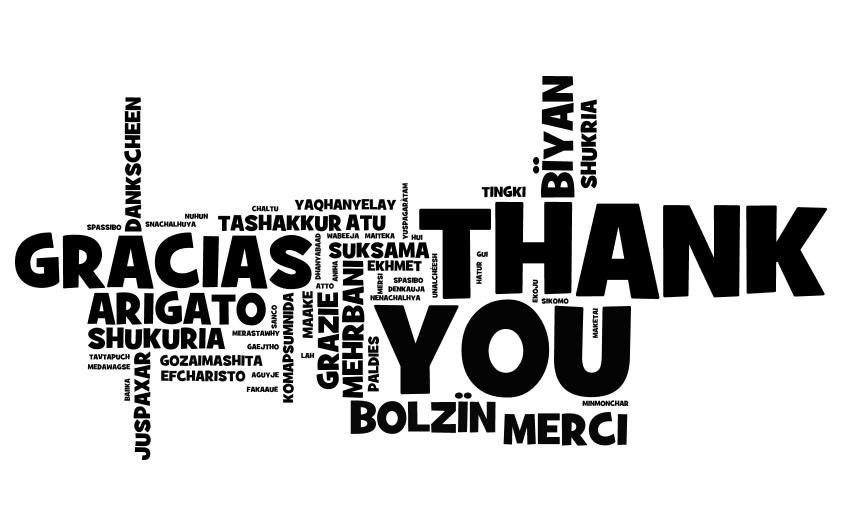